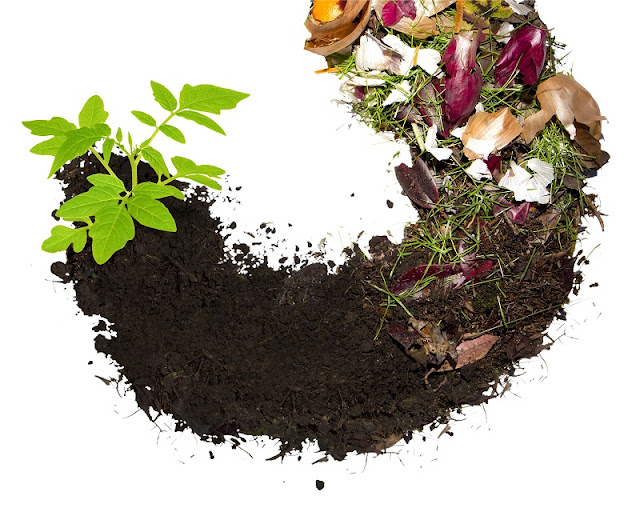 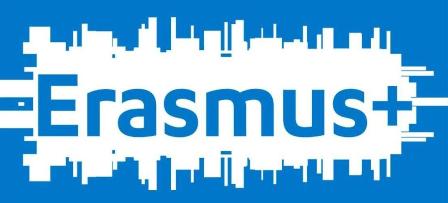 Slow down education in the nature
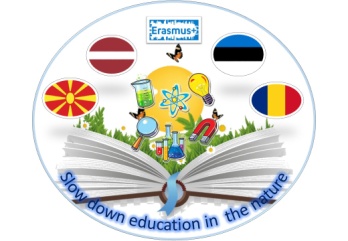 FROM WASTE TO FOOD!
Primary School “Lazo Angelovski” Skopje
Marko Panchevski VII, Kiril Zdravev VI, 
Oleg Petrovski VII, Petar Mandzukovski VII
Mentors: Donka Miteva & Slobodan Stamatovski
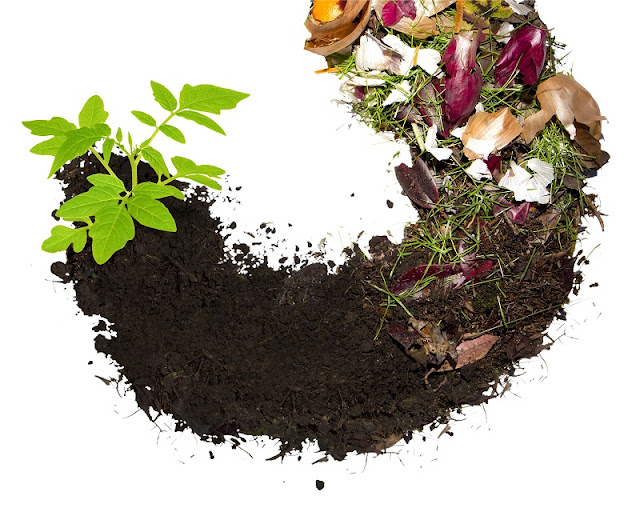 Composting – process where the compound organic matter from plant food waste is degraded by MO to its basic elements in presence of oxygen-O2 and water-H2O,and realising carbon dioxide - CO2 and heat, 
so the final  result is a production of high quality compost.
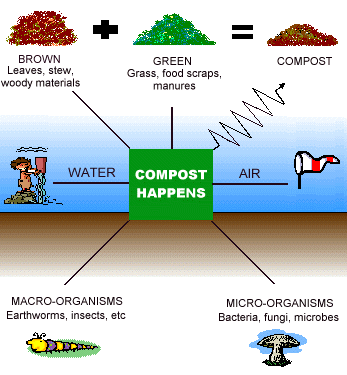 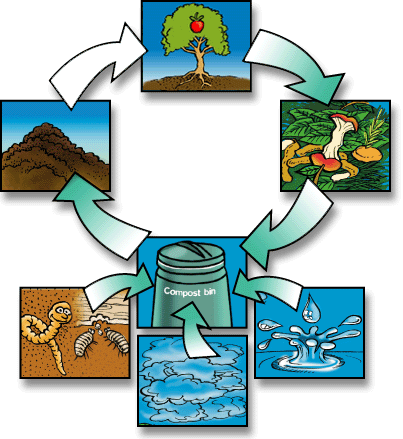 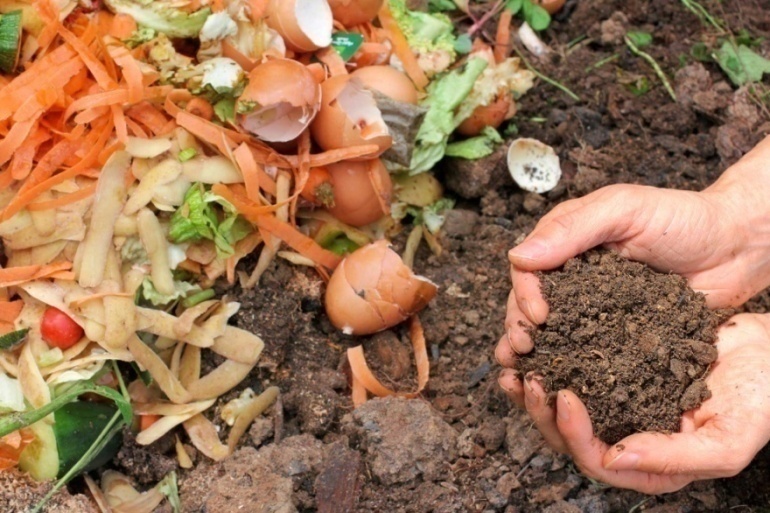 Mini compost bin in a transparent bottle!
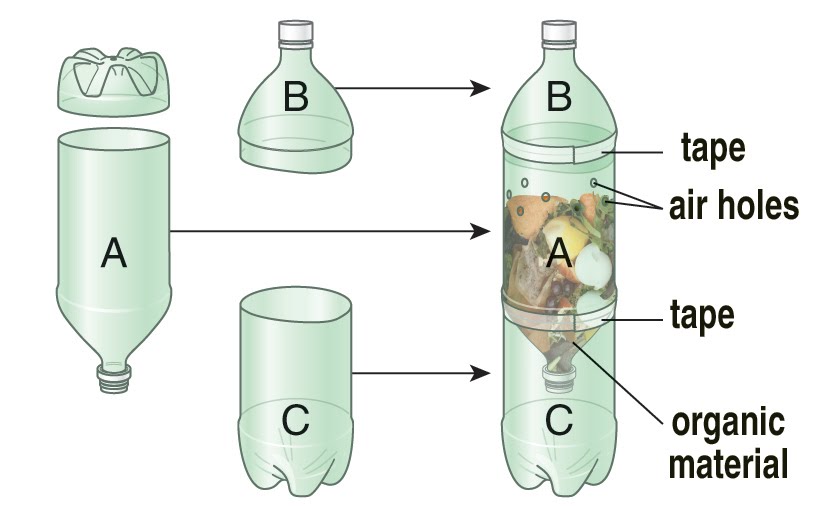 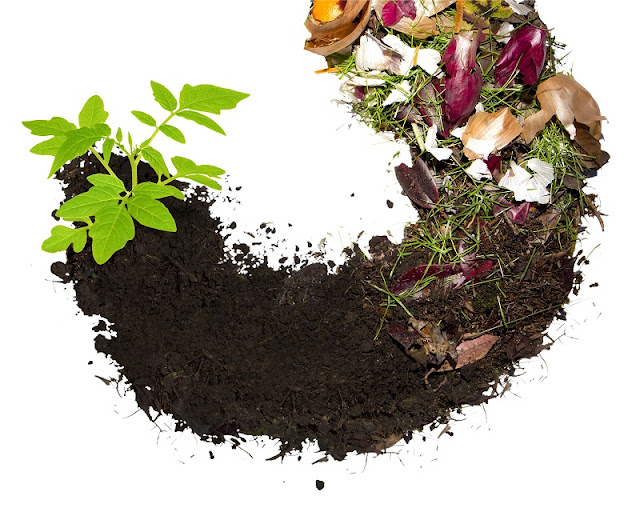 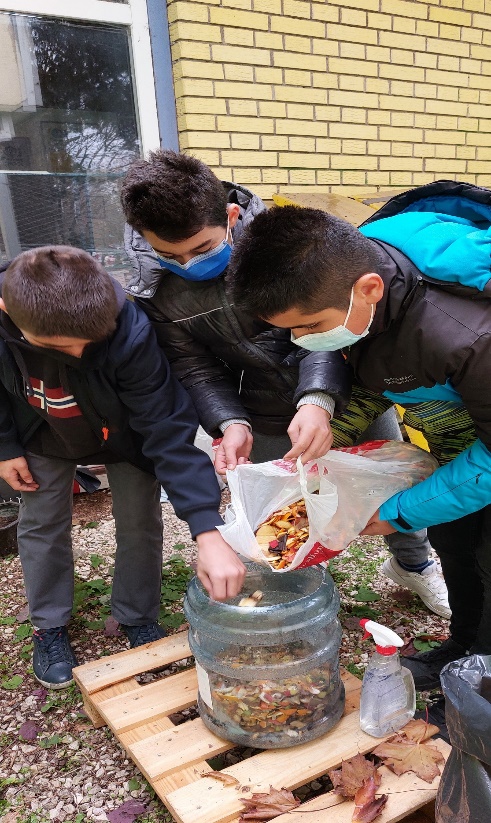 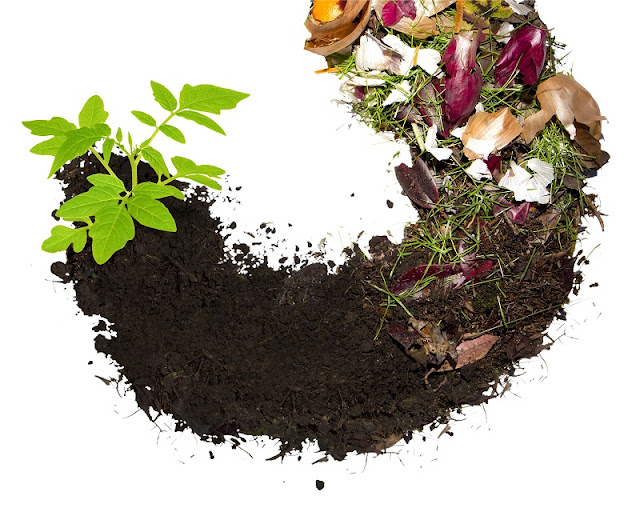 The first layer in the composter is a brown component followed by a green component, which alternate until the composter is full. 
The last layer in the composter is obliged to be a brown component. 
Little soil is added on every second layer of the brown component
(that is a source of MO which accelerate the decomposting process).
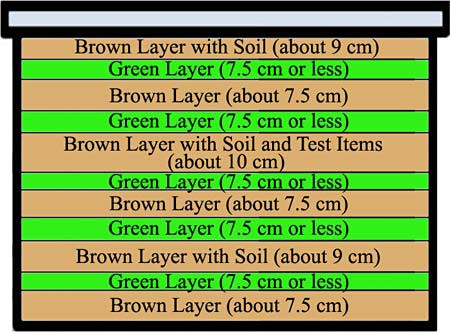 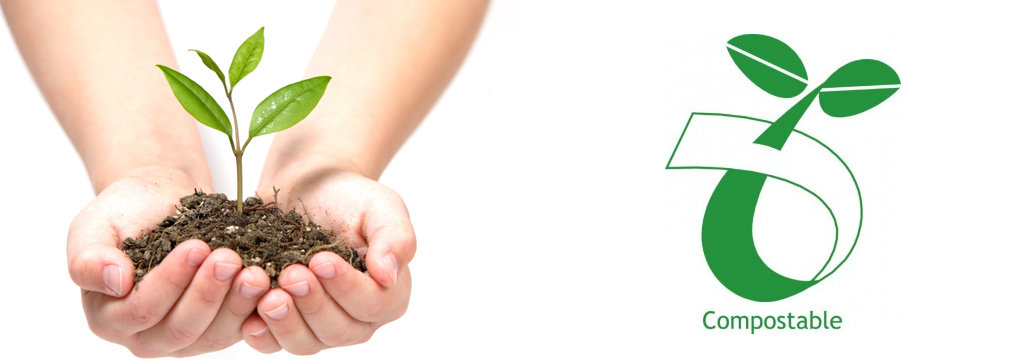 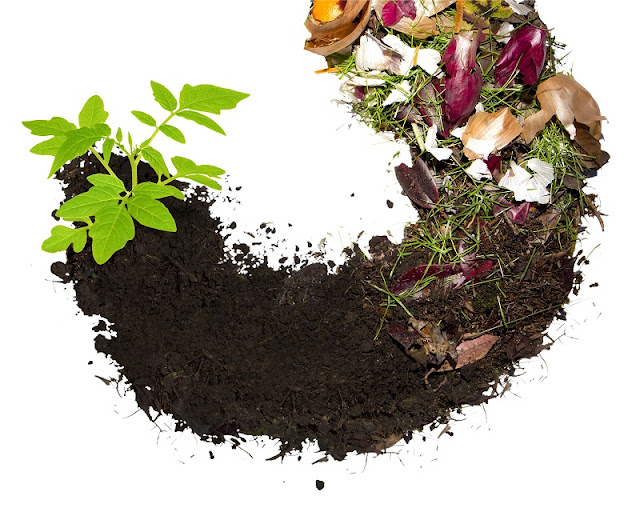 Our experiment...
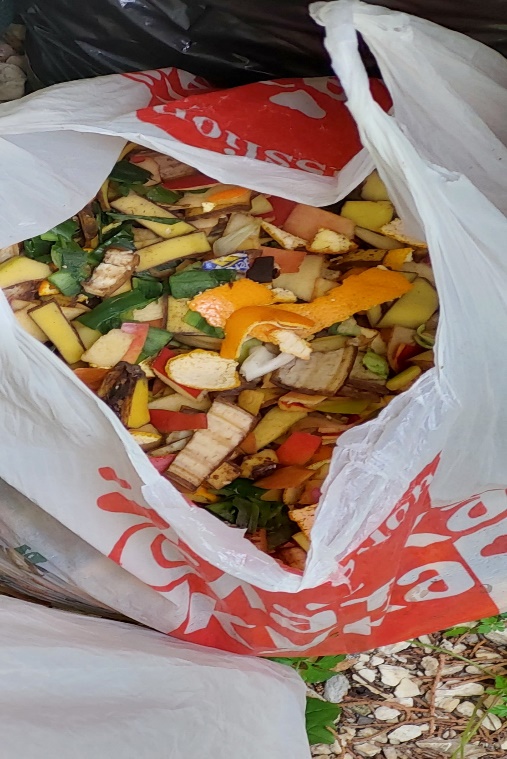 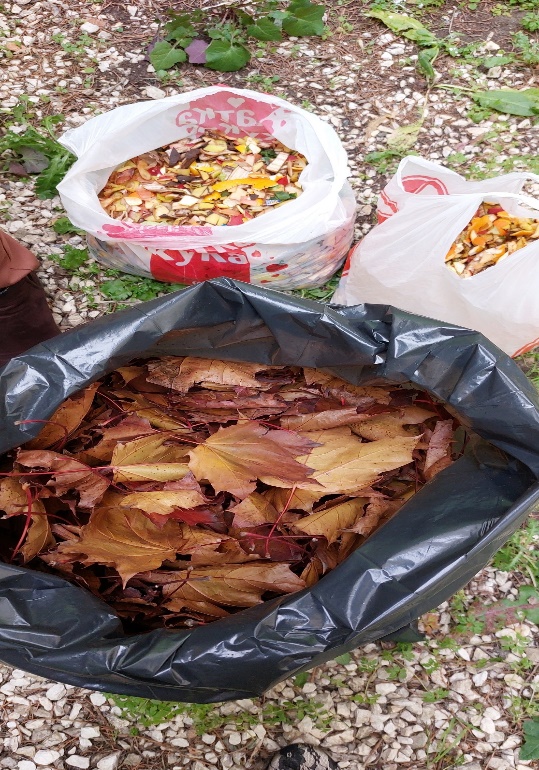 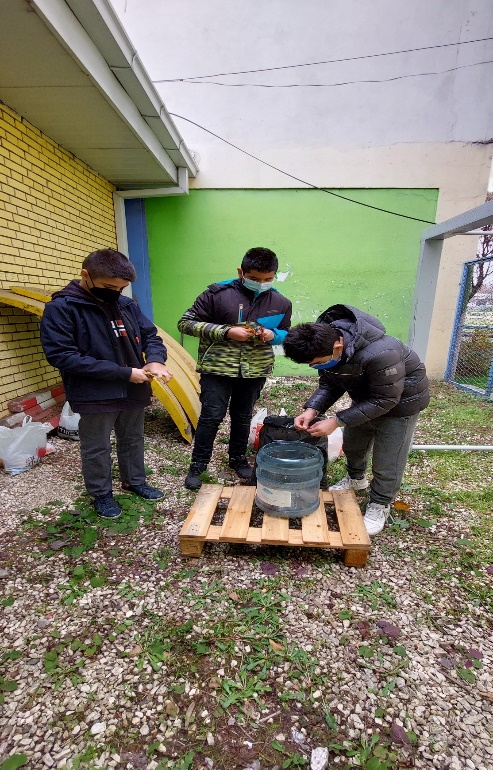 2
4
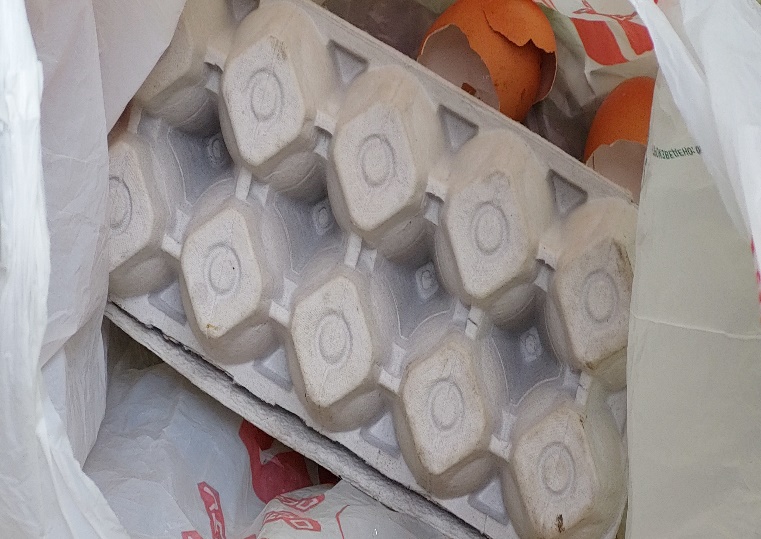 3
1
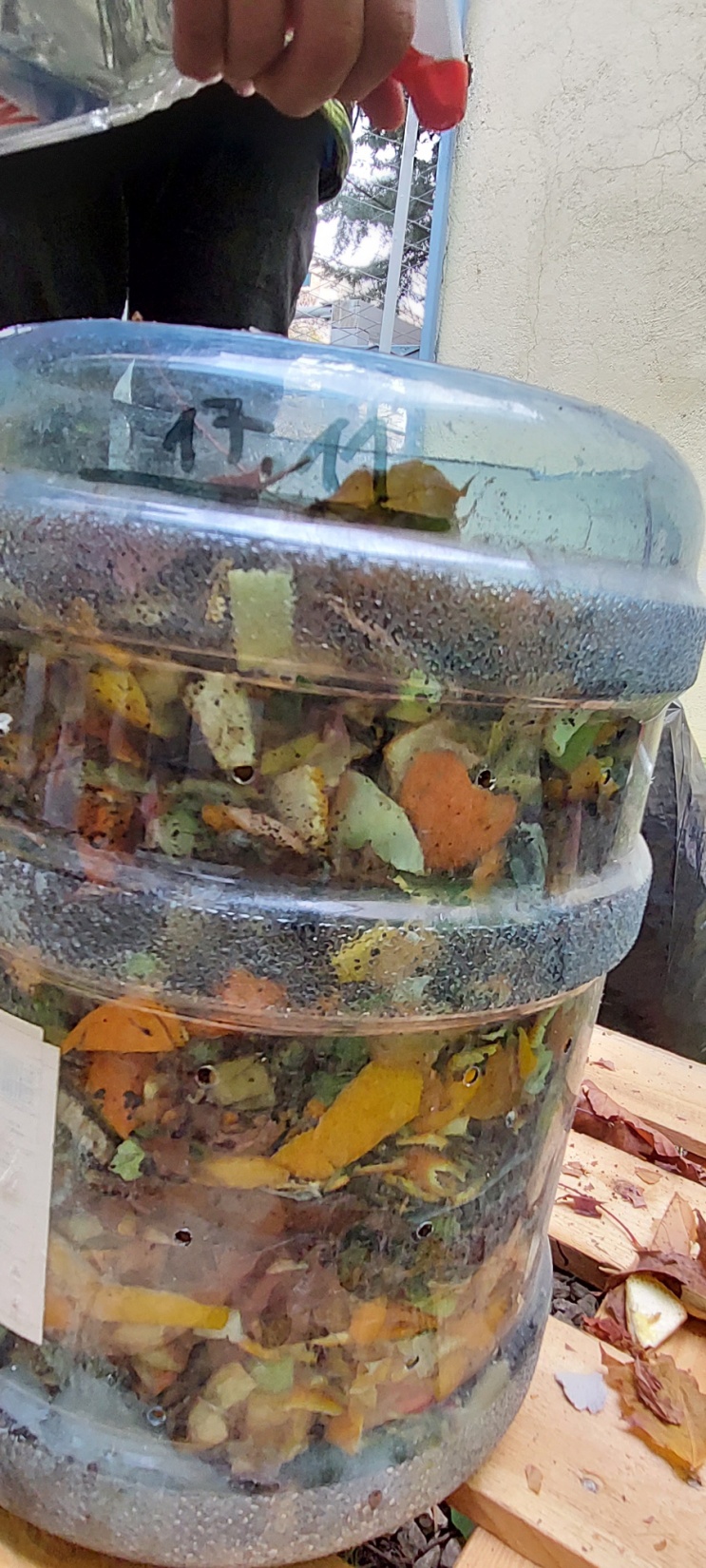 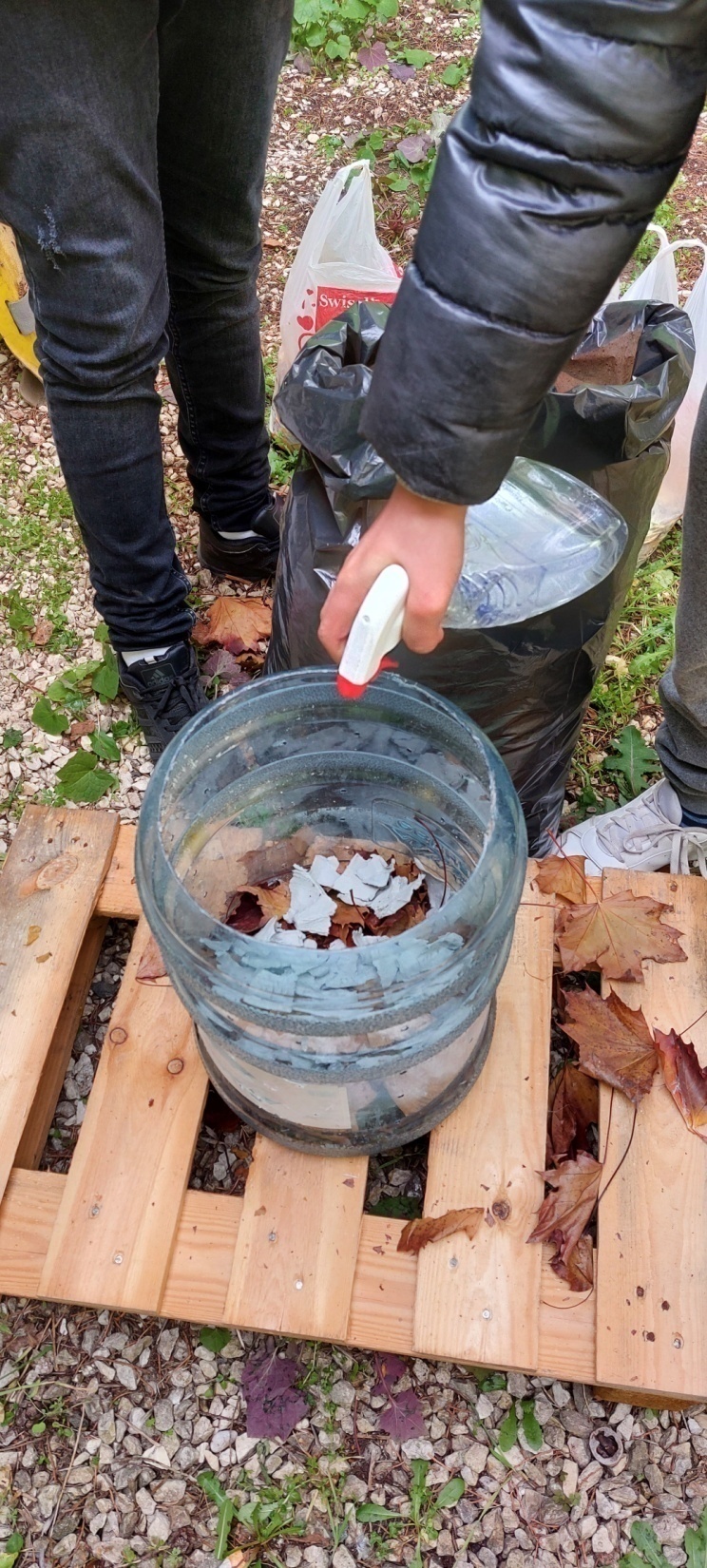 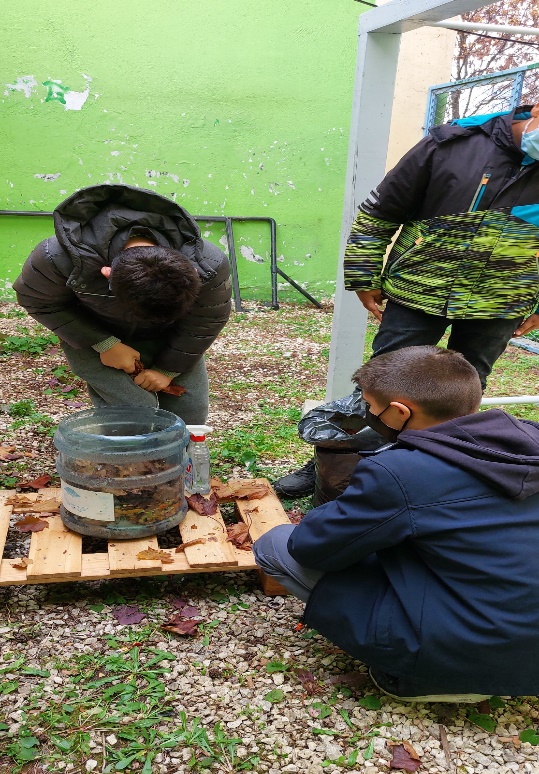 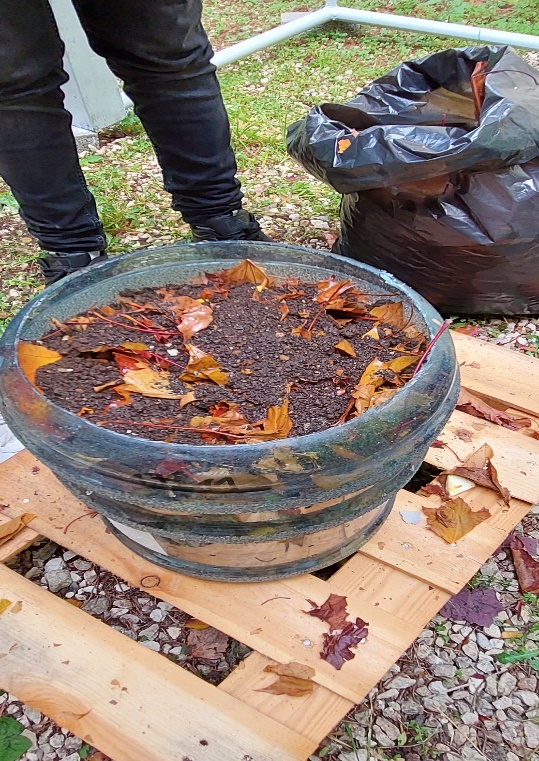 8
7
5
6
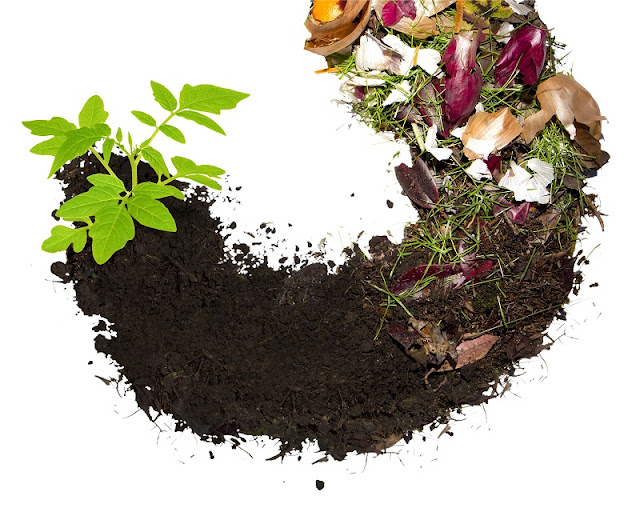 The following parameters that were measured in the composting process:
Decreasing the number of MO which were decomposting the organic substance
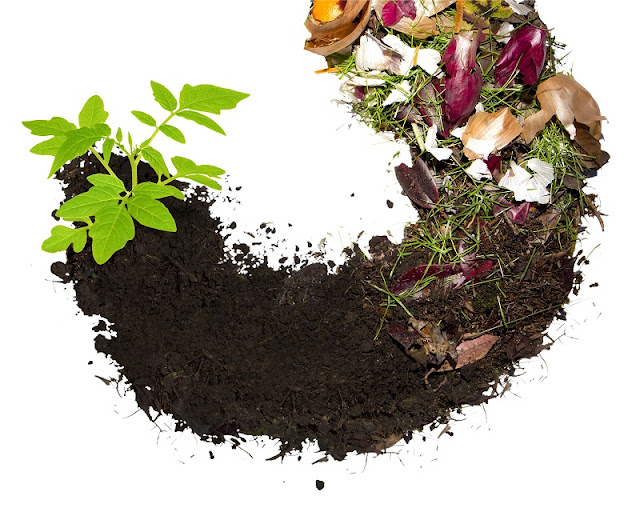 Experiment observation...
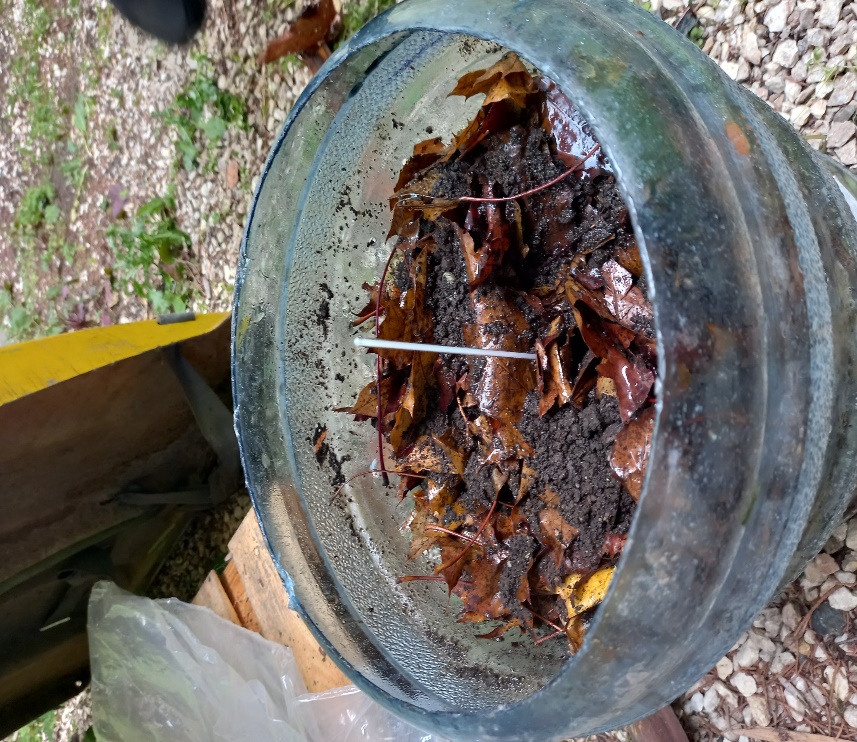 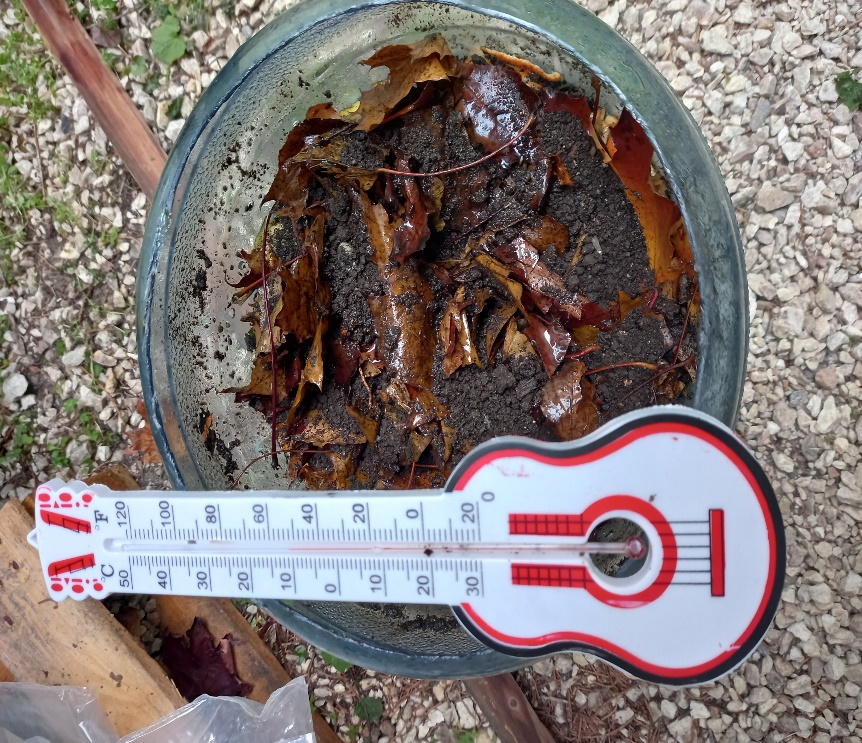 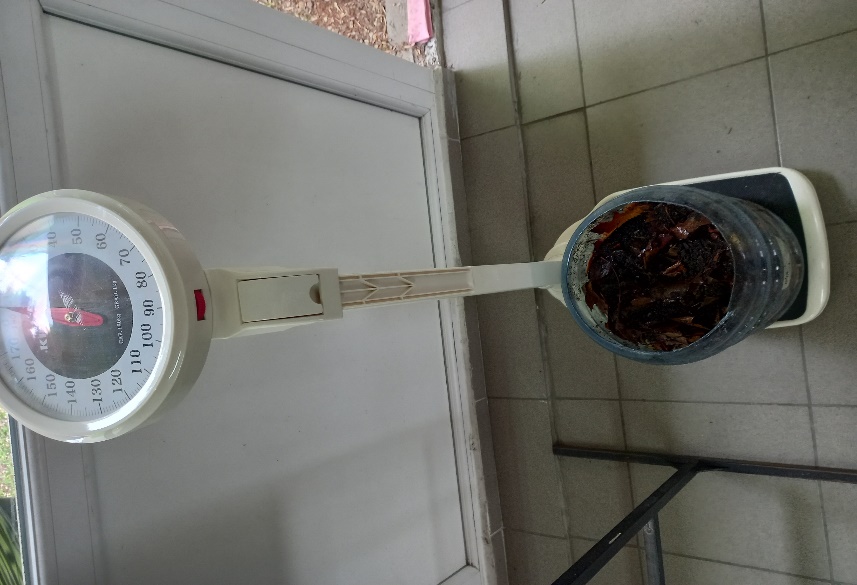 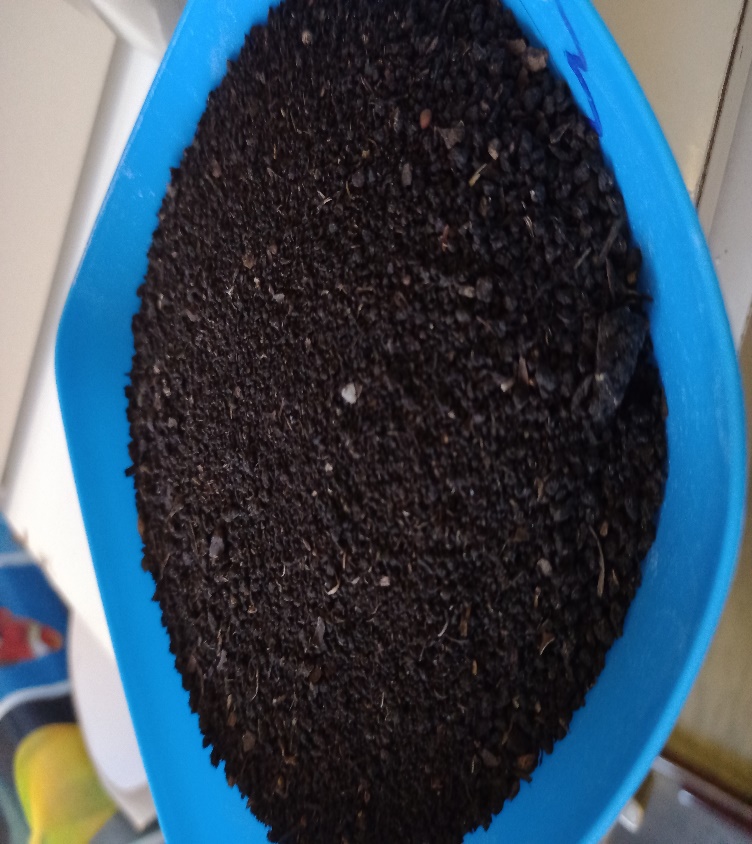 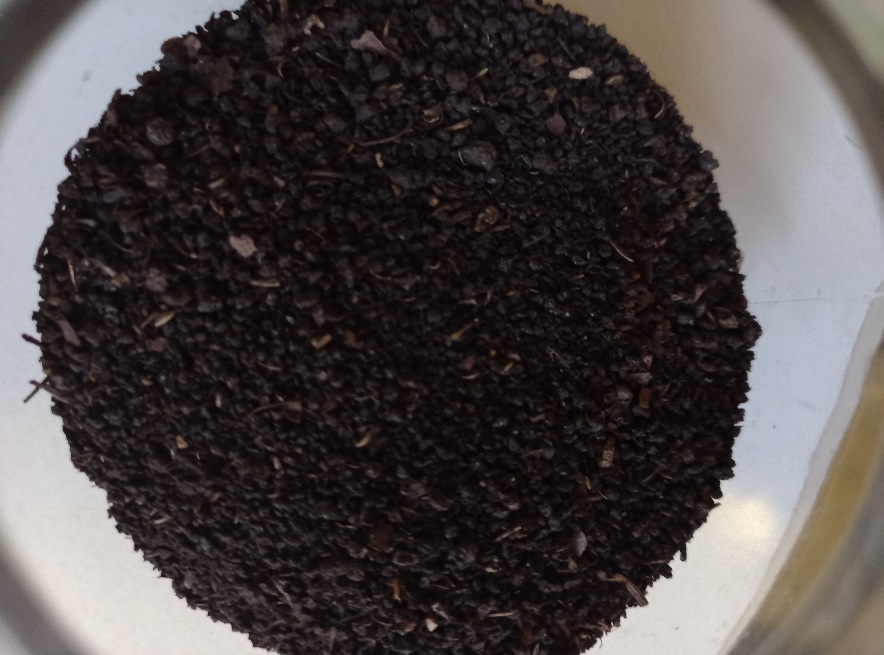 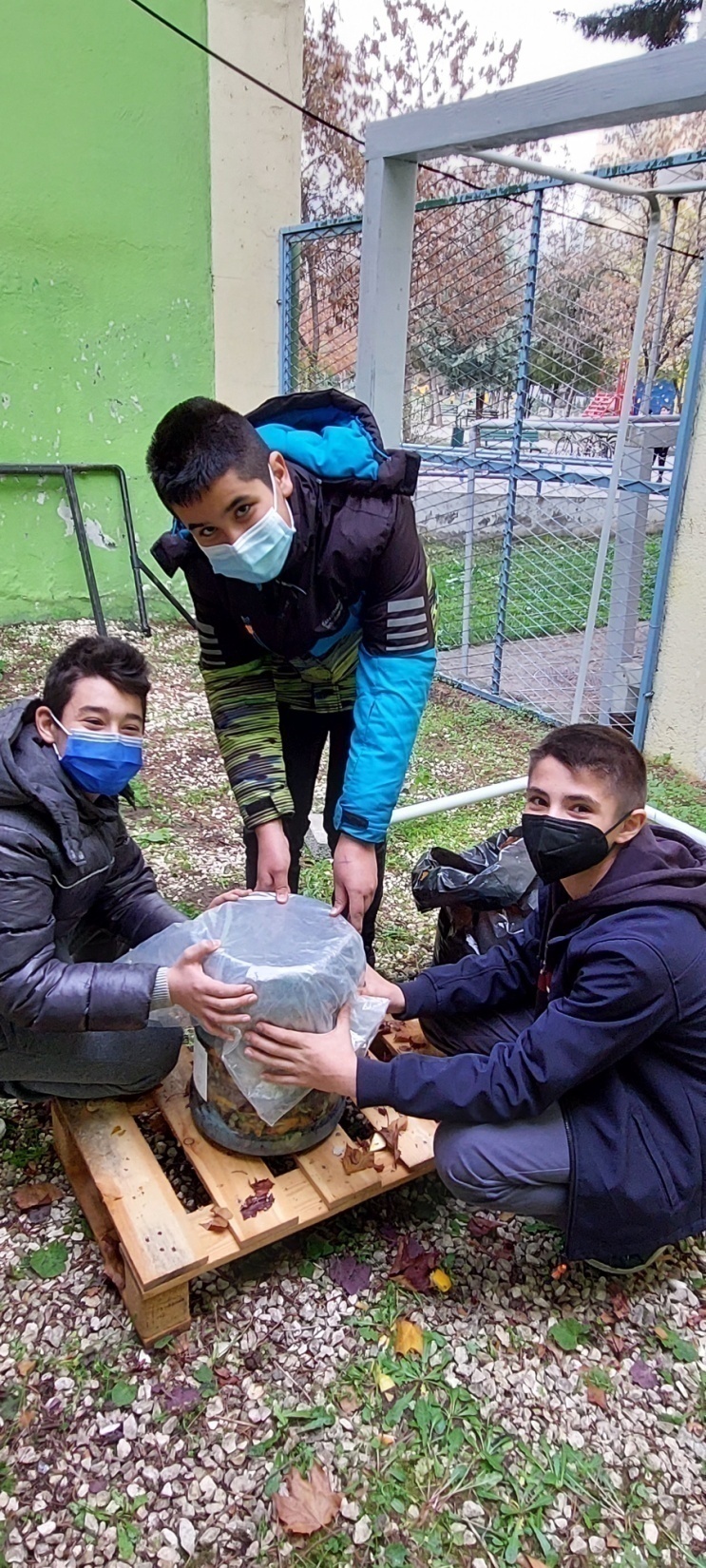 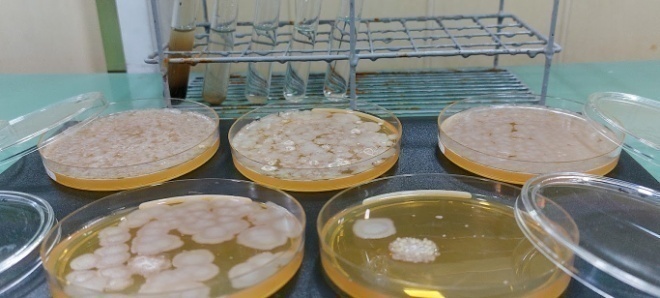 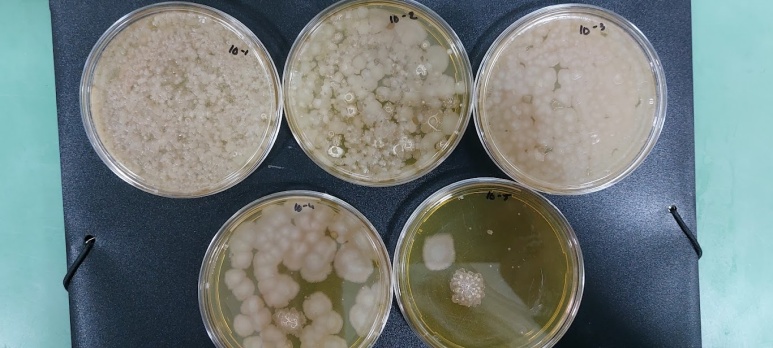 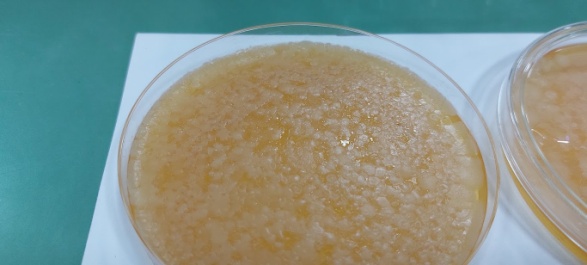 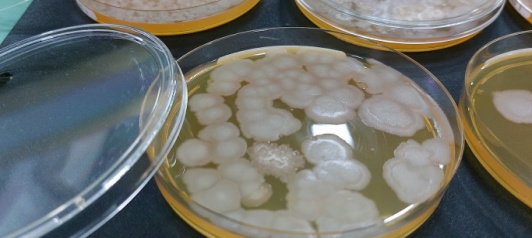 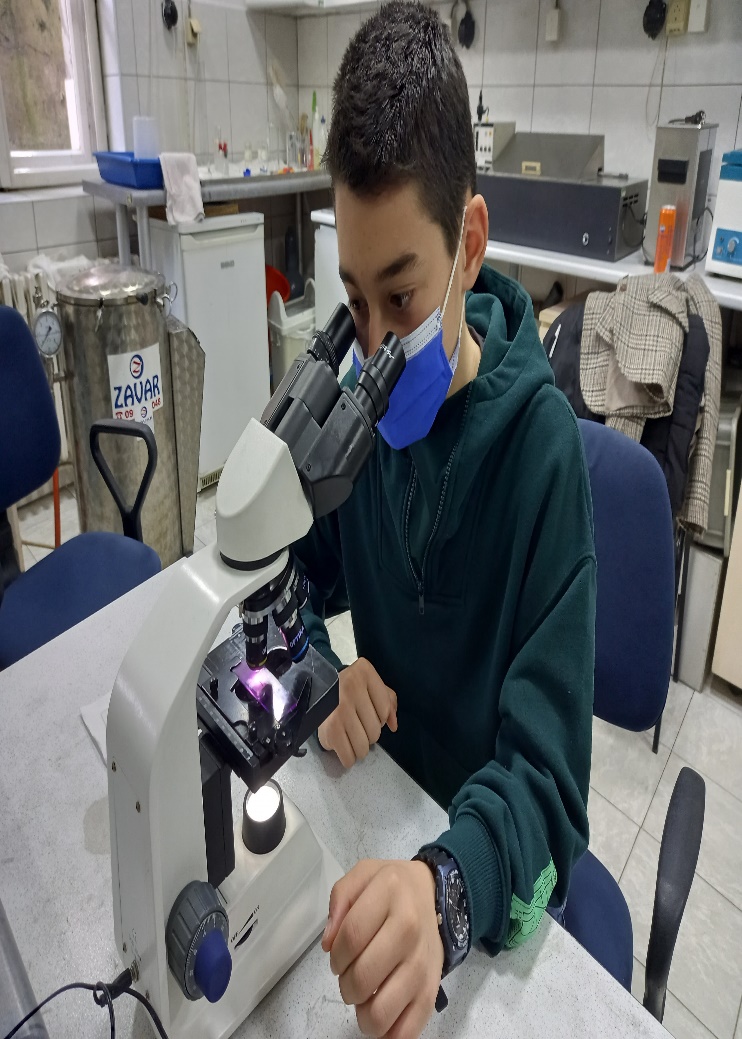 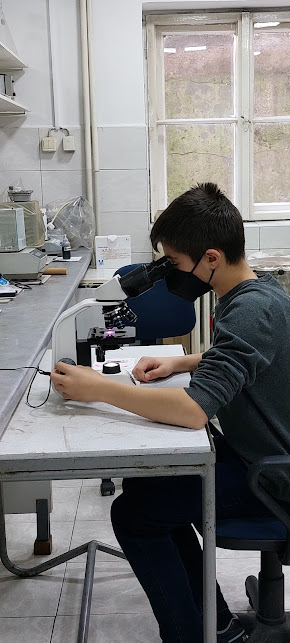 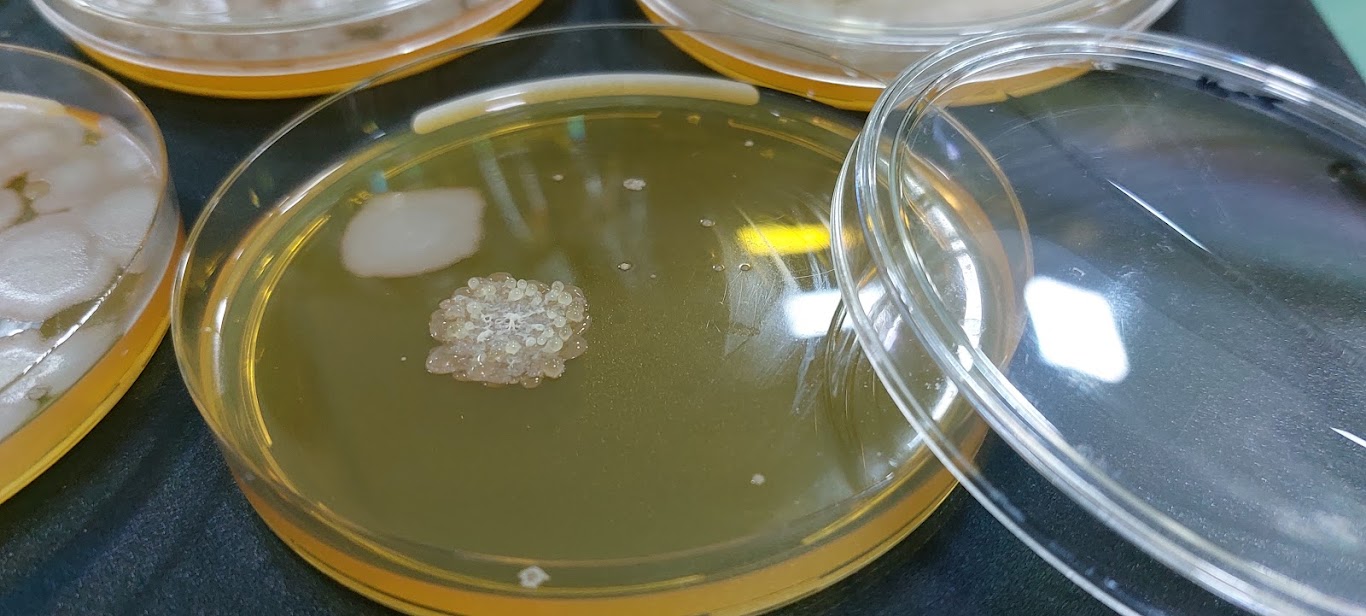 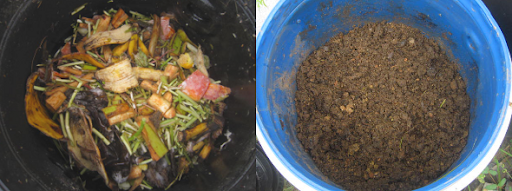 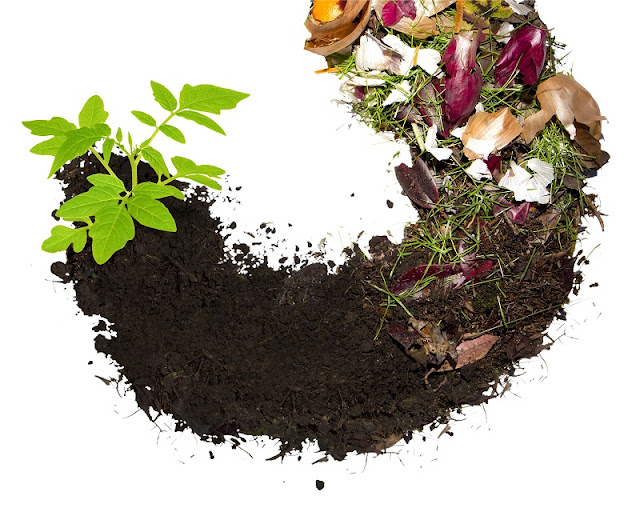 Food waste can be bio-recycled though composting in order to produce nutrient-rich fertilizer, instead of taking space in landfill side.
CONCLUSION
Composting can take place in a classroom, kitchen, yard, neighborhood or city.
Compost improves soil quality and gives opportunity for retaining air, nutrients and moisture in the soil.
Also, compost loosens hard soil (by making it friable), so plants can easily spread their roots and hold the soil in its place. As well as, it increases the soil’s ability for water retention and reduces rainwater runoff.
On one side, composting offer a way to reduce the amount of solid waste, on the other side, the nutrients are returned to the soil.
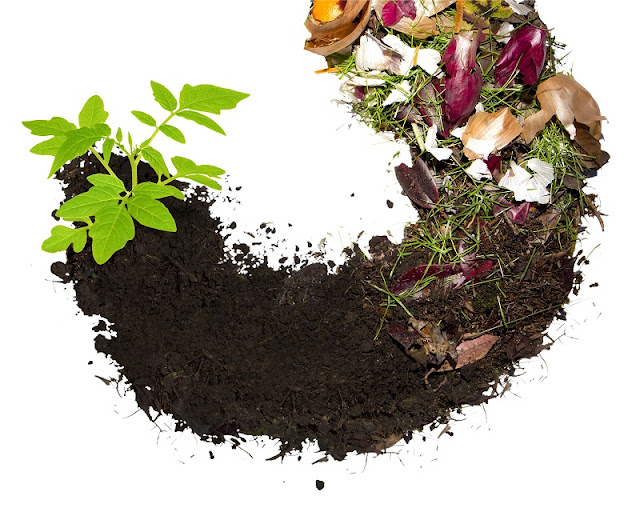 OUR WINNING TEAM
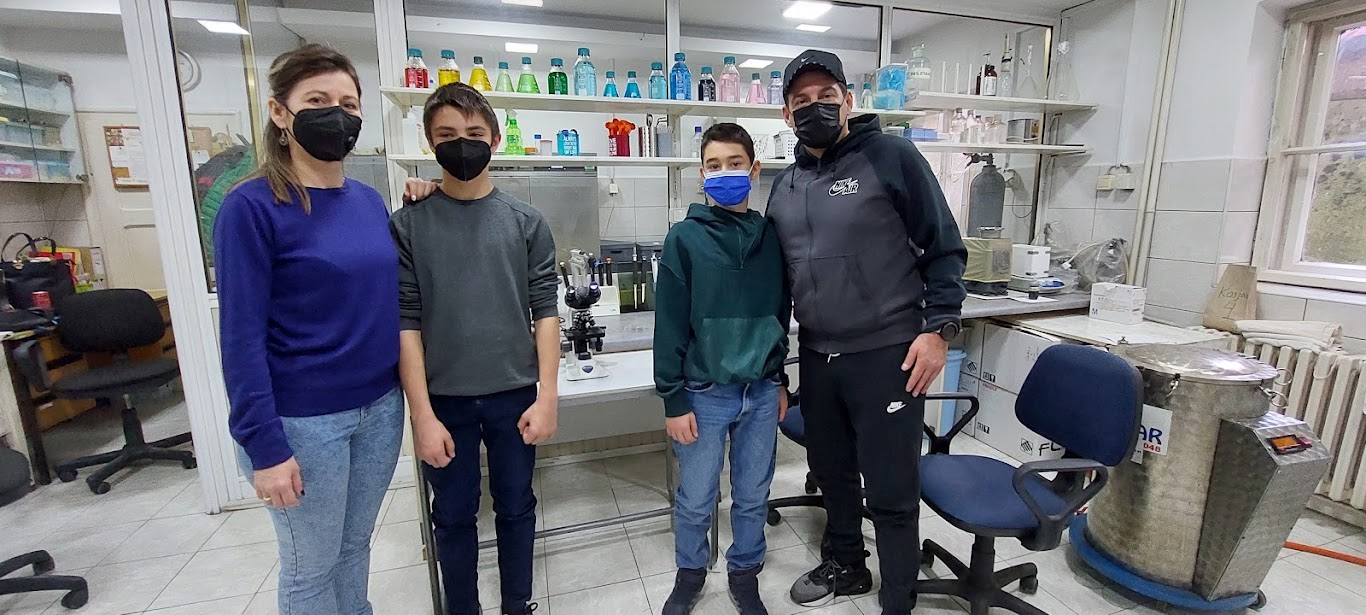 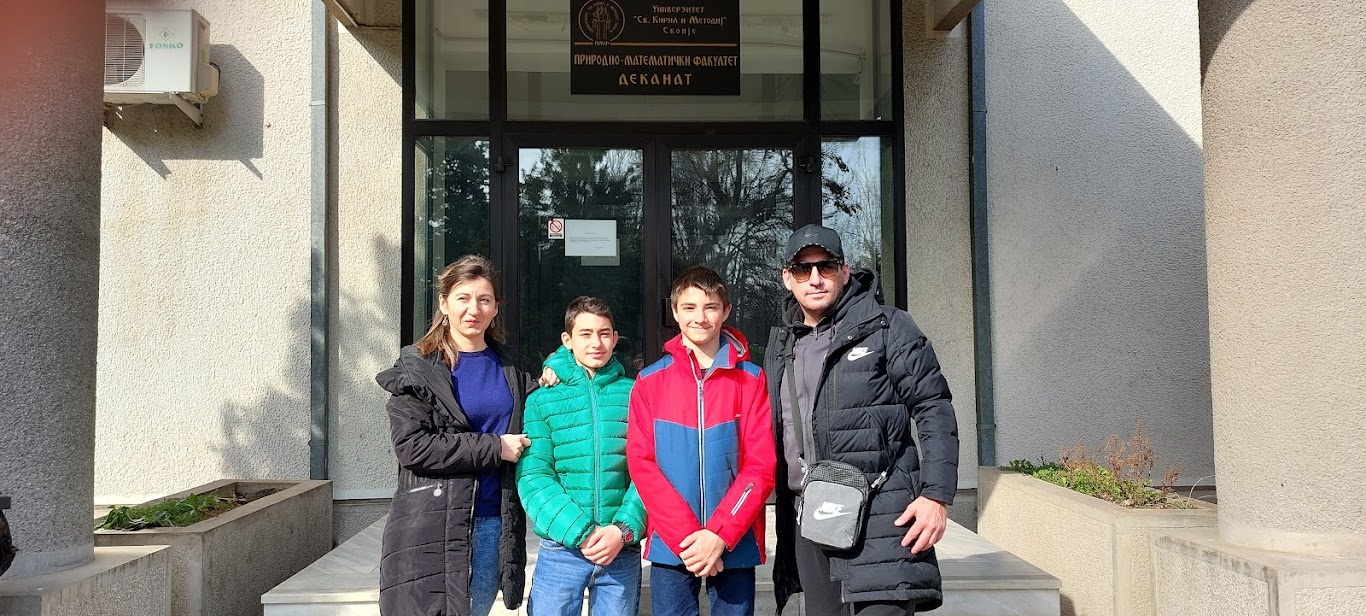 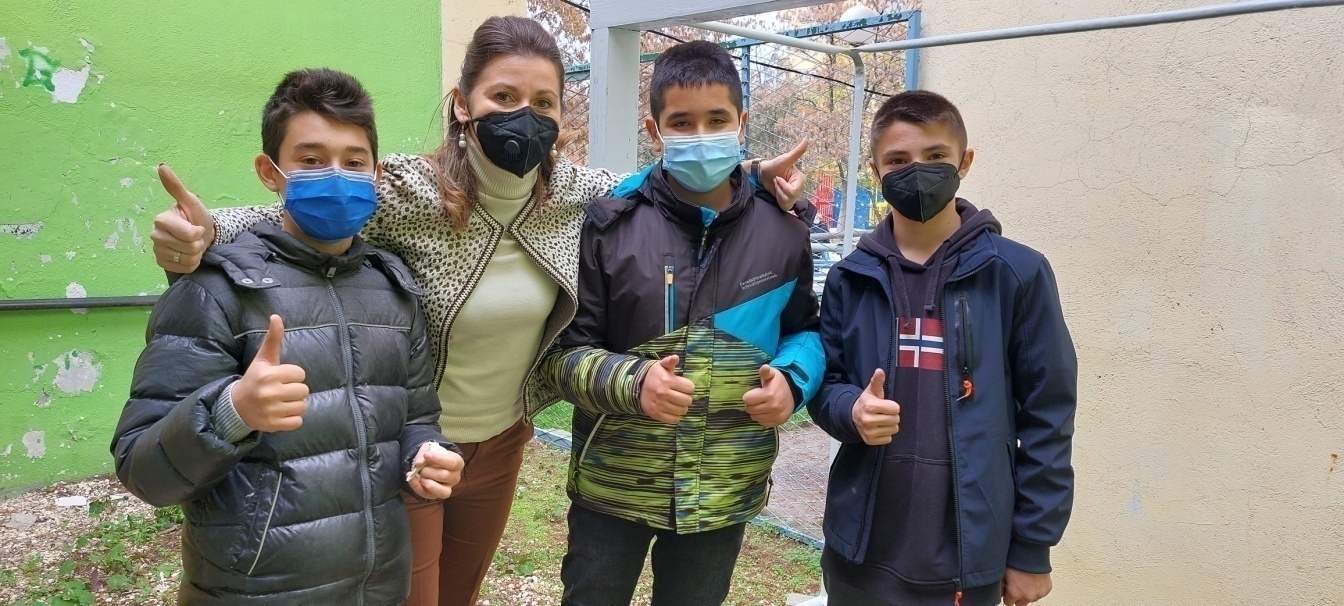 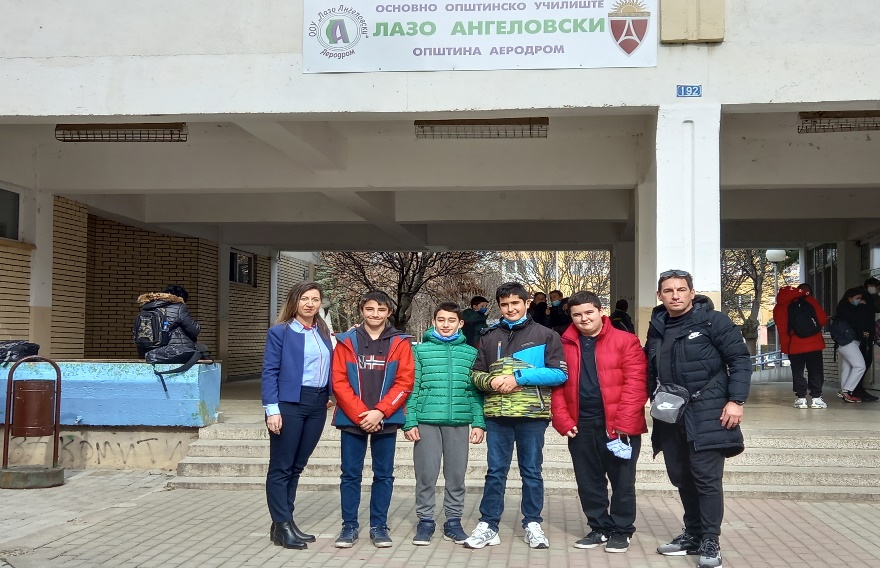